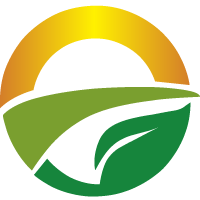 村 网 通
村网通创立
北京村网通农业科技研究院（以下简称：村网通）创立于2016年8月11日，是经国家主管部门批准设立的农村互联网科研机构。      村网通是根据近年来全球互联网发展趋势、中央一号文件、国务院《关于积极推进“互联网+”行动的指导意见》，经国家主管部门批准成立的全国农村互联网科研机构，主营方向为：对全国农村互联网应用基础、应用研究和高新农业互联网技术产业进行开发研究，在解决农业及农村新兴网络经济建设中基础性、方向性、全局性、关键性重大科技问题，以及网络科技兴农、培养高层次科研人才、开展国内外农业互联网科技交流与合作等方面发挥重要的作用。
村网通旗下平台展示
村网通公司旗下网站功能一览表
村网通 nync.com
为全国66万农村建设自己的网站
小区港 xqg.cn
为全国30万社区建设自己的网站
赶镇网ganzhenwang.com
本地本乡镇分类信息发布平台
村网通
小商通 aliaaa.com
全国中小商家自助建站平台
农网通 alinnn.com
全国三农商家自助建站平台
益农淘 e12316.com
专业农产品销售平台 农村淘宝
农家乐 nj114.com
农村旅游度假村农家乐专业推广
土地流转网 tdlz.com
闲置土地厂房门面出租转让平台
农村招商网 nczsw.com
为本村本地的好项目招商引资
农村政务网 cun.org.cn
村干部可以免费认领办公网站
村网通（www.nync.com）
村网通站在农村发展的高度，开发设计了村网通“中国农村网站自助建站管理平台”（网址：www.nync.com），从此结束了中国农村没有网站的历史，走上了村村有网站、村村通网络的新征程。       村网通技术中心对村站进行了网络优化，为每个农村配备了唯一的独立网络域名和优质服务器反应系统，使得每个农村都有了一个独立的网站。从此“让中国农村链接世界”不再是一句空洞的口号。       根据农村互联网发展趋势和农民的确切需要，村网通陆续上线了农村互联网服务站管理系统、农村网店商城系统、农村分类信息发布系统、乡村旅游导航系统、农村政务工作系统、农村土地流转系统等，全面为农村发展、为农民致富提供切实有效的互联网发展平台。
小区港（www.xqg.cn）
小区港（https://www.xqg.cn）隶属于山东易村客农业有限公司、北京村港科技有限公司，是由北京村网通农业科技研究规划研发、深圳市村网通科技有限公司、北京村港科技有限公司、南京易村客电子商务有限公司负责市场运营的全国居民小区分类信息互助平台。
小区生活港系统为全国30多万居民小区都搭建了分类信息生活互助网站，每个小区一个网站，每个网站招募一名站长管理员。站长可以是：小区居民、物业管理人员、居委会工作人员或者小区商家。
赶镇网（www.ganzhen.com）
七大优势  乡镇创业好项目
 
官方优势：我们是国内本地服务品牌，农村互联网知名品牌
品牌优势：千万广告投放打造方便实用的生活品牌形象
官方优势：北京村网通农业科技研究院专业互联网团队提供技术支持，浏览使用更方便
培训支持：创业无需探索，技巧我来教你，轻松成为当地最懂互联网的人才
盈利无忧：多种盈利渠道，收入更稳定，掌握本地资源，成为本地名人，盈利空间广阔
零基础：操作简单，只需掌握手机软件基本操作
零负担：小投资大回报，守家带地，在老家也能轻松赚钱
 

盈利前景  行业领先 创业无忧
 
本镇商业广告收入：单条推广，包月推广
联合广告收入：其他镇的广告在本平台得到曝光
更多盈利工具：会员收入、商品销售、土地流转等
益农淘（www.yinongtao.com）
该系统为全国农村电子商务服务系统，每个农村，每个农民，每个公司都可以通过益农淘开设自己的网店，销售农产品。
中国益农淘的使命就是让中国的农民利用互联网快速致富、让中国的优质农产品精准上行，让中国的农业品牌走向世界！
中国益农淘把“助力精准扶贫”作为发展重心，充分发挥自身独特的农村电商平台优势，推动产销对接、产业扶贫，致力于为农户和采购商提供优质规范的农村电子商务和农业信息化服务，促进农民利用互联网脱贫、利用互联网增收致富！
农家乐（www.njl114.com）
农家乐导航网，全国乡村旅游导航查询服务平台。该系统提供和乡村旅游相关的商户免费入住服务。所有的农家乐、渔家乐、乡村旅馆、特色民宿等都可以免费入住。
农家乐采用注册开通全免费的政策，只有商家需要认证的时候才会收取认证费，认证后商家即可上传本店的介绍和产品项目等，并且可以分享发布，从而获得更多的曝光度和客户引流...
土地流转网（www.tdlz.com）
土地流转的营业模式房地产中介非常相似，地区负责人要做的就是收集本地的土地流转信息发到网上或者代理个人发布的土地（各地区负责人都有后台可以直接将其他个人发布的信息代理成自己的），等待客户找你就行了。带客户看地费、租地、买地居间中介佣金、协助土地抵押贷款佣金等。
小商通（www.aliaaa.com）
小商通是村网通旗下全国中小企业商家自助建站与导航查询系统。任何商家都可以在5分钟之内为自己建设一个单位网站，该系统根据地区和行业分类，既方便商家建站，又方便网民查询，能起到商家建站和商家查询双层作用和功能。
各级代理可以按内部价订购商通码，直接将商通码销售给当地的商家，商家用商通码登录后即可创建一个自己的独立网站，如果商家没有专职人员维护，代理也可以代理维护，收取商家网站维护费。
农网通（www.alinnn.com）
农商之家是村网通旗下三农商家免费建站与导航平台。农商之家的功能就是为全国的每一个农业公司、农民合作社、家庭农场、养殖场、种植场等等三农单位智能建设了一个门户网站，三农单位只要注册账户、上传营业执照就可以免费认领使用。
该系统包含了全国800万家三农单位的数据，包含联系电话、联系邮箱等信息，村网通地区负责人拥有查看授权区域所有商家数据的权利，可以做到精准联系，有的放矢。对于新注册的单位或者系统漏掉的三农单位，会员可以自行添加。
平台招募省市县乡镇代理及村站长
省级招商中心：负责本省的各级代理的招募和管理。
省级代理：负责本省的平台运营推广，有代理推荐权。
市级代理：负责本市的平台运营推广，有代理推荐权。
县级代理：负责本县的平台运营推广，有代理推荐权。
乡镇代理：负责本乡镇的平台运营推广，招募本乡镇的村站长。
村站长：负责本村网站的完善以及维护，本村会员的新增等。
以上各级代理都有自己的专属后台OA管理操作系统，相关的操作权限和收入情况都可以自行查询和编辑管理，在各自的代理区域行使平台的管理权和开发使用权。
各级代理统一由总部管理和服务，各级代理不属于上下级关系，平台的操作也相互不影响，各自有自己的操作权限，所有平台代理相互配合，各自做好各自负责区域，从而形成较好的地区效应，达到互利共赢。
平台加盟费用
正式站长的收益分析
1、村站有自己专属的广告位9个，正式站长可以进行广告位招商，收入归站长所有。
2、村站自带流量，村里的每个会员都有权发布自己的供需信息发布文章，站长有管理权和置顶权，点击阅读后台会有相应的收入，正式站长可以有权提现。
3、一村一品可以上架一些当地的农副产品，上架后全国的村站都可以展现，销量可观，正式站长有权限管理和赚取收益。
4、便民电话有100个广告位，可以联系本地的商家入驻，收入归站长所有。
5、招商引资、土地流转信息发布，成交后赚取相应的中介费。
6、推广平台，推荐有经验有能力的人做正式站长，每推荐一名奖励150元。
7、其它板块的分享收益，详询客服。
乡镇代理的收益分析
村网通（www.nync.com）网站操作权：
（1）头条置顶权，可以收取置顶费。
（2）所有村站 广告设置权，3个广告位（一个手机端，两个电脑端），收取商家广告费。
（3）分类信息置顶权，可以收取置顶费。
（4）城乡供需版块：分类广告设置权，6个广告位，收取商家广告费。
（5）农村信息网版块：门户广告设置权，3个广告位，收取商家广告费。
（6）社区团购商品供应权，利润全部归地区代理。
（7）村友圈置顶权：可以收取信息置顶费。
（8）分销收入：分享社区团购和一村一品产品佣金，产品销售利润的15%。
乡镇代理的收益分析
益农淘（www.yinongtao.com）网站操作权：
（1）商家置顶权：收取置顶费，
（2）商品推荐权：收取推荐费，
（3）广告位招商：8个广告位，
（4）开店奖励：每开设一家益农淘店铺奖励40元及店铺交易额提成：1.25%。
小商通（www.aliaaa.com）网站操作权：代理价批发商通码，全国统一售价998元，差价全部归代理所有；收取商家信息推送费，广告费，商家置顶费。
土地流转网（www.tdlz.com）操作权：商家信息推送费，置顶费，广告位招商，以及成交后的中介费，线下带看费等。
农村政务网（www.cun.org.cn）操作权：站长建站奖励20元/人，流量收入：流量费的40%。
乡镇代理的收益分析
农家乐114（www.njl114.com）平台操作权：
（1）商家置顶权：收取置顶费。
         （2）广告位招商：8个广告位。
         （3）开店奖励：15元/人。
农网通（www.alinnn.com）平台操作权（实体运营中心有权限）：
（1）商家入驻：帮助三农商家建站及网站代运营。
（2）商家合作：整合当地优质商家资源，合理利用，挖掘商家需求（发布广告、销售产品等）。
（3）商家产品代销：赚取差价。
农村招商网（www.nczsw.com）操作权（实体运营中心有权限） ：帮助政府、当地中小企业发布招商信息，招商引资，赚取中介费。
乡镇代理的收益分析
益村社（www.e12316.com.cn）（实体运营中心有权限）：实体村站长培训奖励：500元/次。
今日商圈小程序顶级合伙人：免费开通顶级合伙人，推荐入驻会员，推荐会员在平台上消费的80%都是代理的收益。
村红直播（www.cctvc.com）操作权：上线后公布具体操作权限。
村村车（www.ccckd.com）操作权：上线后公布具体操作权限。
赶镇网（www.ganzhen.com）操作权：单独找客服获取资料。
各级代理和村站长推荐权：（1）每推荐一名正式村站长奖励300元。（2）推荐乡镇、县级、市级代理，所缴纳服务费的30%作为推荐奖励。（参考标准：推荐乡镇代理奖励1800元，县级代理奖励6000元，市级代理奖励18000元。）
 
其他级别代理的收益，可以参照后台收益标准。
想要了解更多关于平台的项目和收益请咨询总部客服！
加盟热线：17866690758/ 13031099102晁姐
TKANK YOU !
合作共赢招募全国各省招商合作伙伴 合作详询：晁姐/17866690758/13031099102